3
Edebiyatımızda Dinin İzleri
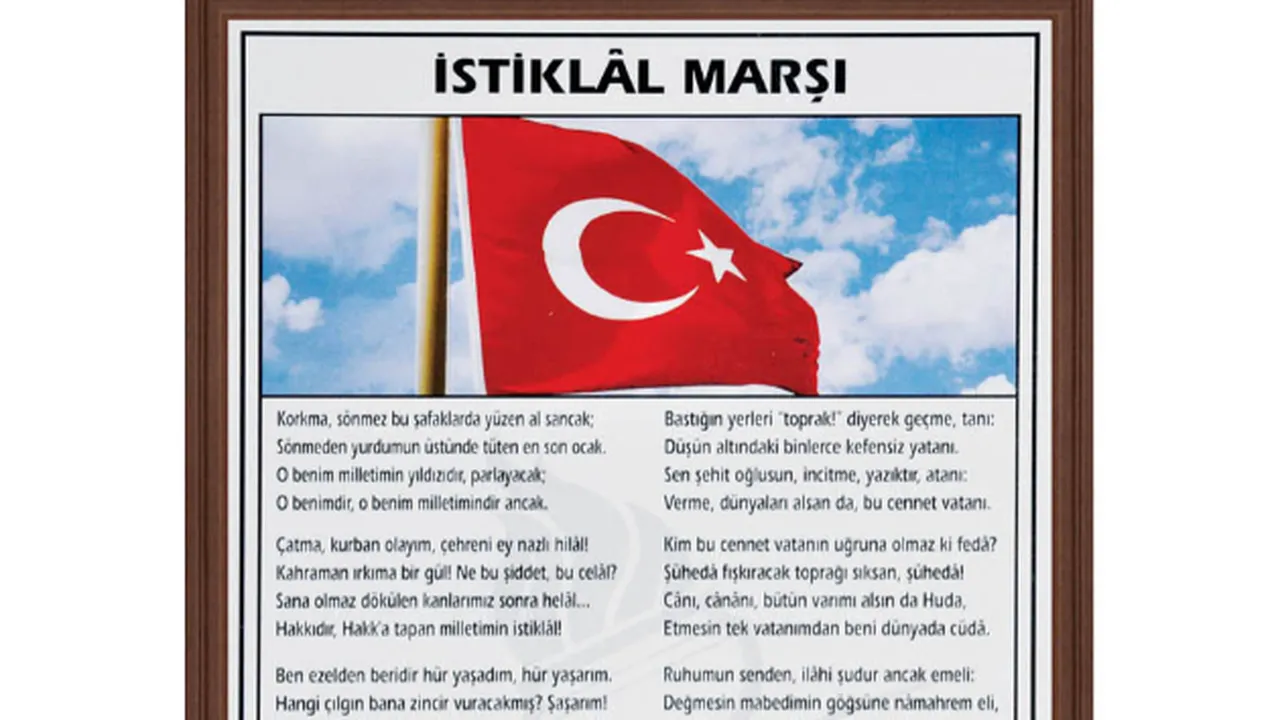 İstiklal Marşı’mızda hangi dinin kelimelere vardır?
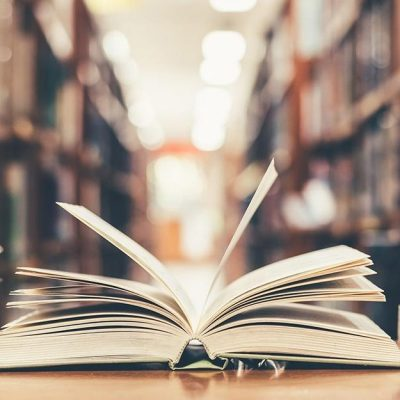 Edebiyat
Edebiyat; insanların duygu ve düşüncelerini dil aracılığıyla kelimelere ve yazıya dökerek aktardığı bir sanat dalıdır.
1
Edebiyat Nedir?
Edebiyatta Türler
Destan
Mesnevi
Masal
Menkıbe
Edebiyat
Hikaye
Öykü
Şiir
Roman
ALLAH
KURAN
PEYGAMBER
Dini Kelimeler
İyilik yap denize at, balık bilmese Hâlık bilir.
Dinin İfadelerin Geçtiği Atasözü ve Deyimler
SÜNNET
MELEK
Şeytanın ipiyle kuyuya inilmez.
CENNNET
Edebiyatımızda dinin etkisiyle oluşan edebi türler
MÜNACAT
TEVHİT
3
1
Allah’a (c.c.) yalvarıp yakarma ve dua etmeyi içeren eserler
Yüce Allah’ın varlığı ve birliğinin anlatır.
Bazı edebi türler
MEVLİD
NAAT
Hz. Muhammed’in (sav) doğumunu ve yaşamını anlatan eserler
Hz. Muhammed’e (s.a.v.) duyulan sevgi ve saygının şiirsel olarak anlatıldığı eserler
4
2
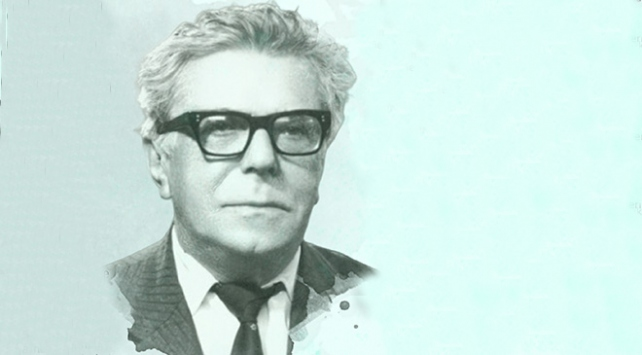 Naat Örneği
Hatice’nin goncası,
Aişe’nin gülüydün.
Ümmetin gözbebeği,
Göklerin RESULÜYDÜN..
Elçi geldin, elçiler gönderdin.
Ruhunu ALLAH’a,
Elini ümmetine verdin.
Beşiğin, yurdun, yuvan
Mekke’de bunalırsan
Medine’ye göçerdin.
Biz bu dünyadan nereye
Göçelim, ya MUHAMMED?
Yeryüzünde, riya, inkar, hıyanet
Altın devrini yaşıyor…
Arif Nihat Asya
Naatı dinlemek için tıklayınız
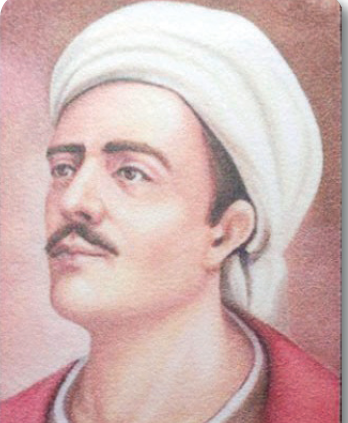 Türk edebiyatında 12. yüzyıldan sonra İslam dininin etkisiyle yeni bir edebiyat anlayışı ortaya çıkmıştır. Bu edebiyata İslamî Türk Edebiyatı adı verilir.
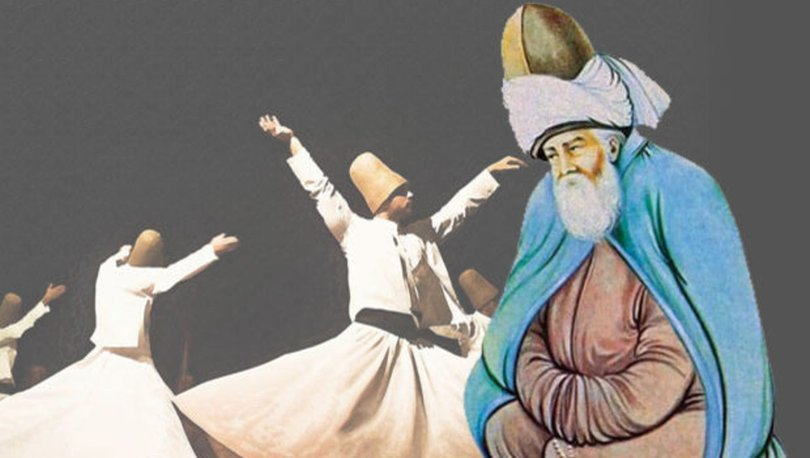 ŞAHISLAR
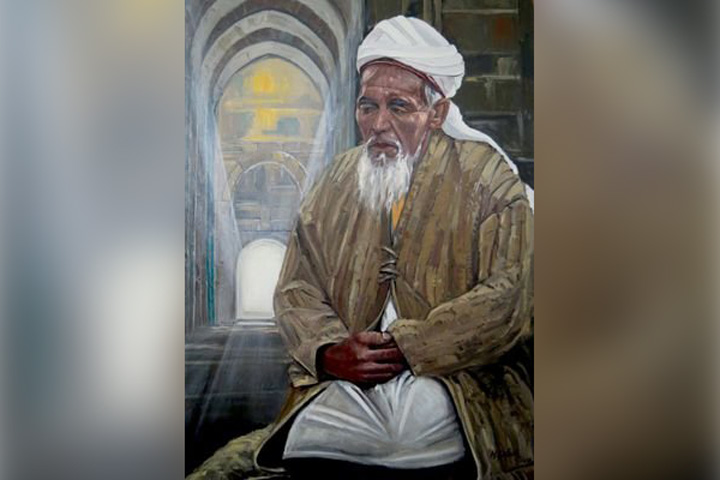 Edib Ahmed Yüknekî
Yunus Emre
Türk İslam EDEBİYAT
Mevlana
Ahmet Yesevi
Yusuf Has Hacib
Hacı Bektaşı Veli
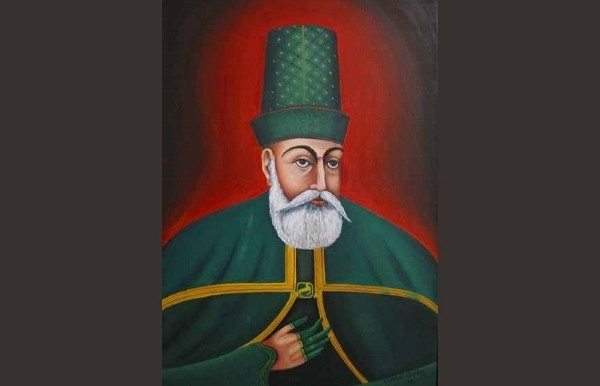 Türk İslam Edebiyatında Önemli Şahsiyetler ve Eserleri
Kutadgu Bilig
Atabetü’l-Hakâyık
Yusuf Has Hacib
Edib Ahmed Yüknekî
Divânu Lügâti’t-Türk
Şahsiyetler ve Eserleri
Makalat
Kaşgarlı Mahmud
Hacı Bektaş-ı Veli
Divan-ı
Hikmet
Divan
Hoca Ahmet Yesevi
Yunus Emre
Yusuf Has Hacib
“Mutluluk veren bilgi” anlamına gelir.
Kutadgu Bilig
Devleti yönetenlere bazı öğütler verir.
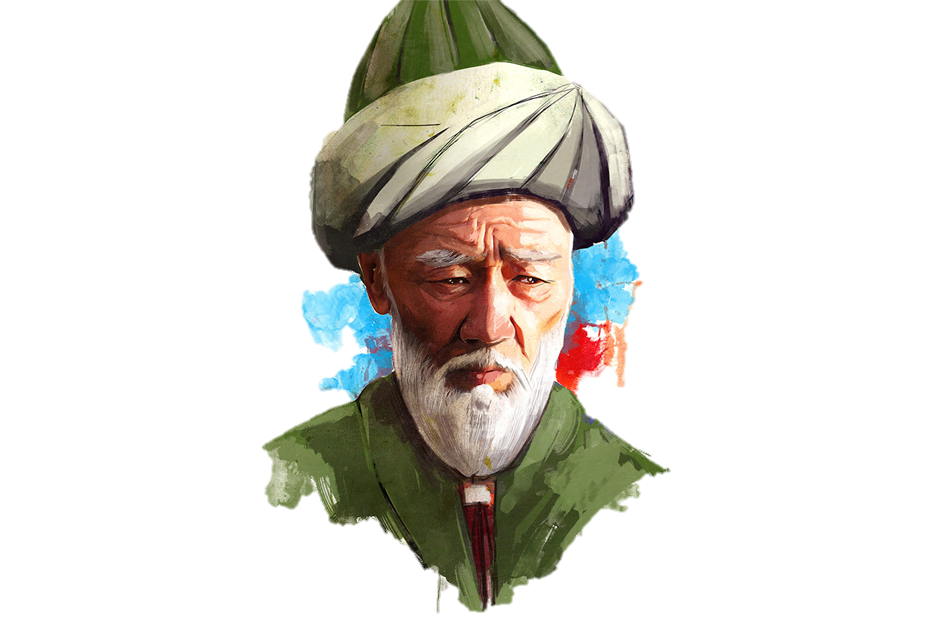 Şiir tarzında yazılmıştır.
Çok dinle, az konuş!
Sözü akıl ile söyle; bilgi ile süsle!”
 Kutadgu Bilig, Yusuf Has Hacip
Kaşgarlı Mahmud
Divânu Lügâti’t-Türk
Türkçe-Arapça bir sözlüktür.
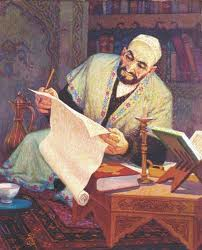 Türkçe’nin önemini anlatıyor.
Din ve dil konusunu birlikte ele almıştır.
Hoca Ahmet Yesevi
Kitapta Allah aşkı Peygamber sevgisi işlenmiştir.
Divan-ı
Hikmet
Hikmet: İyi, hayırlı, faydalı bilgi anlamlarına gelir.
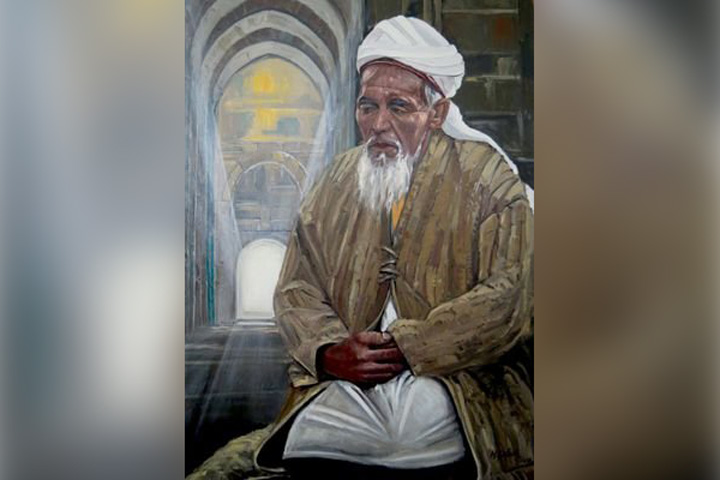 Şiir tarzında yazılmıştır.
Nerde görsen gönlü kırık, merhem ol sen,
Öyle mazlum yolda kalsa, yoldaşı ol sen,
Mahşer günü dergâhına yakın ol sen,
Ben-benlik güden kişilerden kaçtım ben işte
Divan-ı Hikmet, Ahmet Yesevi
Yunus Emre
Ben yürürüm yana yana
Aşk boyadı beni kana
Ne akilim ne divane
Gel gör beni aşk neyledi

Mecnun oluben yürürüm
Dostu düşümde görürüm
Uyanır melul olurum
Gel gör beni aşk neyledi
Divan
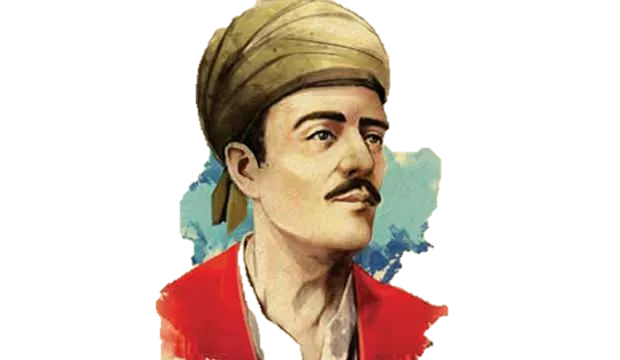 Doğru Yanlış Soruları
1
Dinimiz konuşma, yazma ve edebiyatımızı etkilememiştir.
D
Y
Hem günlük konuşmalarımızda hem de edebî metinlerde birçok 
  dini kelime kullanırız.
2
D
Y
3
“Kutadgu Bilig” mutluluk veren bilge anlamına gelir.
D
Y
Yunus Emre sade bir Türkçe ile dinin anlaşılmasını kolaylaştırıcı  
  şiirler yazmıştır.
4
D
Y
Kur’an-ı Kerim’den hiçbir kelime dilimize geçmemiştir.
5
D
Y
6
Mevlana’nın mesnevi adlı bir eseri vardır. Bu eserde İslam’ın 
  güzellikleri anlatılmıştır.
D
Y
Etkinlikler için tıklayınız
Etkinlikler için tıklayınız
Yukarıdaki bağlantıdan etkinliklerin açılmaması durumundan dindersimateryal.com sitesinde etkinlikler ve oyunlara ulaşabilirsiniz.
Kaşgarlı Mahmud, Divân-ü Lügâti't-Türk adlı eserine besmele, Allah’a hamd ve Hz. Peygambere övgüyle giriş yapmıştır. 
1. Bu durum aşağıdakilerden hangisinin göstergesidir?
A
Beceri Temelli Sorular (MEB)
A
C
B
D
İslam dininden izler taşıdığının
Dinî bir eser olduğunun
Alanında yazılmış ilk eser olduğunun
Edebî bir dille kaleme alındığının
“Allah” lafzı Türkçede, özellikle günlük konuşma dilinde değişik tonlamalar, ikilemeler ve tekrarlarla birçok duygu dile getirilirken sıklıkla kullanılır. Örneğin; şaşırma durumunda “Allah Allah!”, hayret edildiğinde “Allah Allaah!”, sevinç duyulduğunda “Allaaaaaaaah!”, bir şeyden korkulduğunda “Allahıııım!”, düşmana saldırırken ise “Allah Allah Allah!” denir. Bu durum Türk insanının duygu ve inanç dünyasıyla ilgili fikir vermesi bakımından da önemlidir.
2. Bu metinden aşağıdakilerin hangisine ulaşılabilir?
A
Beceri Temelli Sorular (MEB)
B
A
C
D
Allah lafzı farklı duyguları ifade için kullanılmaktadır.
Dinî inançlar edebiyata ve sanata şekil vermiştir.
Türkçeye diğer dillerden çok sayıda kelime girmiştir.
Türkçede Allah lafzının bulunduğu atasözleri bulunmaktadır.
İçinde Allah lafzının geçtiği, dua ve temenni gibi çeşitli duyguları ifade için kullanılan bazı kelime, ikileme veya cümleler Türkçede yaygın olarak kullanılmaktadır. 
3. Buna göre aşağıdaki ifadelerden hangisi bir iş sonuçlanınca kullanılır?
A
Beceri Temelli Sorular (MEB)
A
C
B
D
Elhamdülillah!
Alimallah!
Evelallah!
İnşallah!
Hazırlayan 
Mustafa YILDIRIM
DKAB Öğretmeni
ddm@dindersimateryal.com
Materyal Sitesi
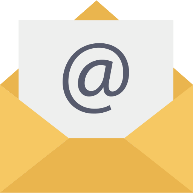 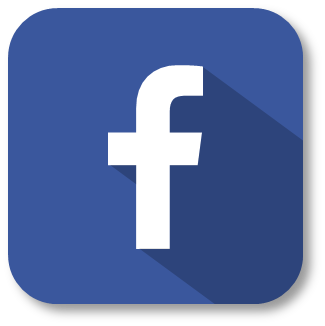 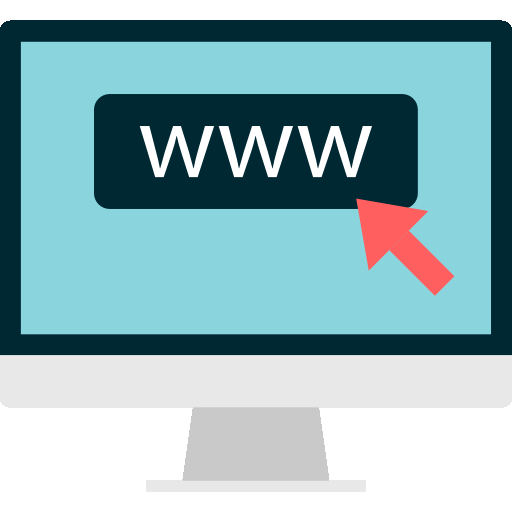 Din dersi Materyal
www.dindersimateryal.com
Derslerinizde kullanmak için sunular üzerinde değişiklik yapabilirsiniz
Sunuları, kişisel web siteleri dışında diğer sosyal medya sitelerinde kaynak göstererek paylaşabilirsiniz.
Eba, zoom, whatsapp vb. uygulamalar ile sunuları öğrencilerinize gönderebilirsiniz.
Görüş ve önerileriniz için tıklayınız
Bitir